Simulating biological
membrane
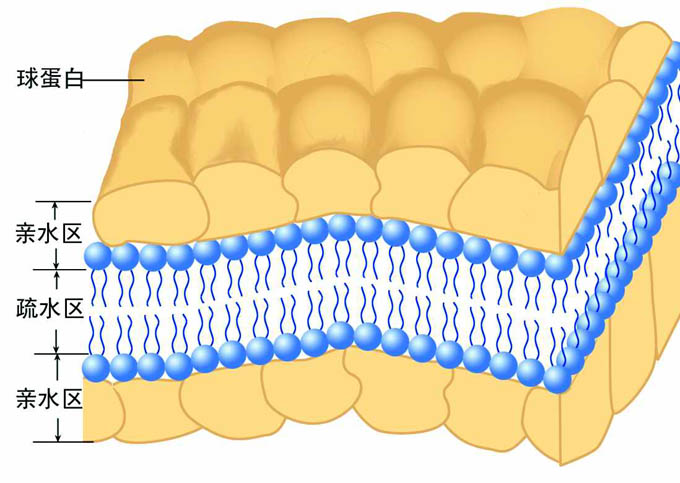 Organic phase
Liquid/liquid interface
Aqueous phase
研究一：基础电化学
扫描电化学显微技术研究液/液界面电荷转移模拟生物膜模型
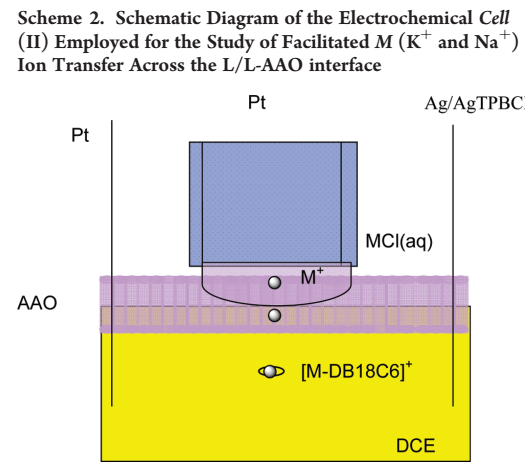 J. Phys. Chem. C 2012, 116, 16660.
J. Phys. Chem. C 2011, 115, 4800.
基于杂环化合物卟啉和噻咯的电致化学发光研究
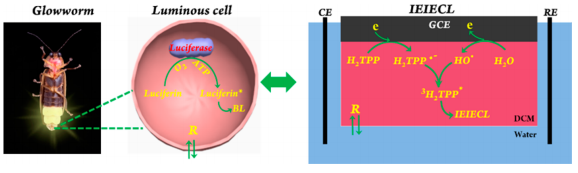 Anal. Chem. 2018, 90, 5272.
Angew. Chem. Int. Ed. 2019, 58, 5915
[Speaker Notes: 液/液界面被认为是最简单的模拟生物膜模型，界面上的电荷转移、离子转移是最基本的物理化学过程之一，它与许多重要的生物、化学体系，如化学传感器、药理学中的药物释放、相转移催化以及模拟生物膜的研究密切相关。
我们运用扫描电化学显微镜（SECM）技术，研究了该仿生界面上电荷的转移过程。]
研究二：生物电化学传感与检测
界面电子转移动力学的研究
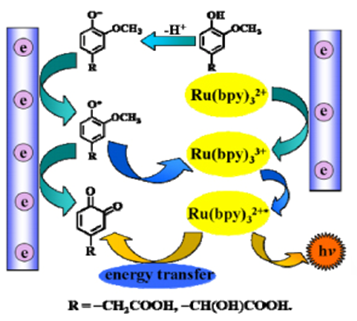 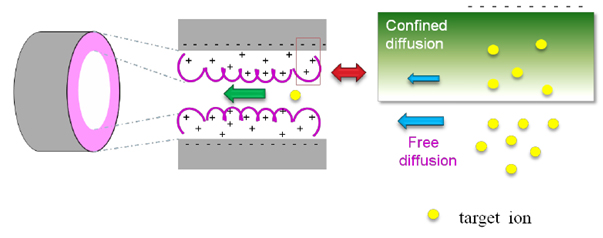 离子在表面带电的纳米通道中的异常扩散
儿茶酚胺吲哚等生物物质的电化学传感器
J. Phys. Chem. C, 2013, 117, 4441.
Biosens. Bioelectron., 2013, 47, 45.
无机纳米材料电化学活细胞的检测
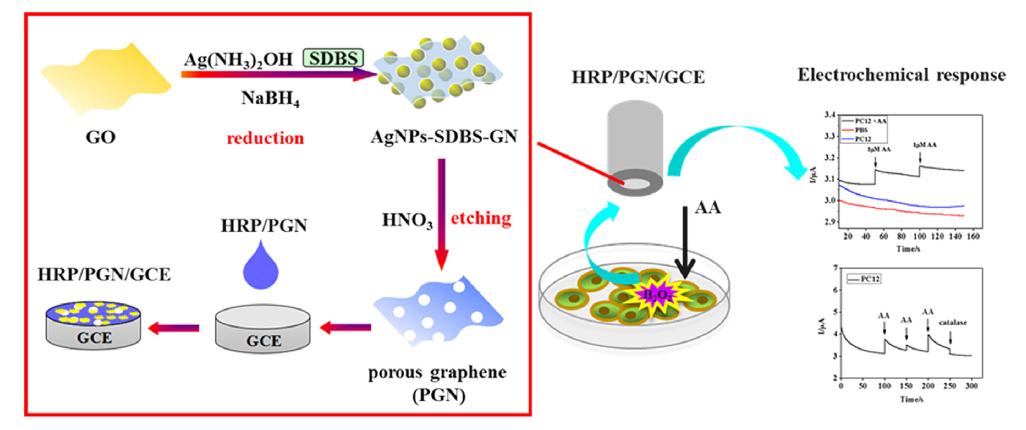 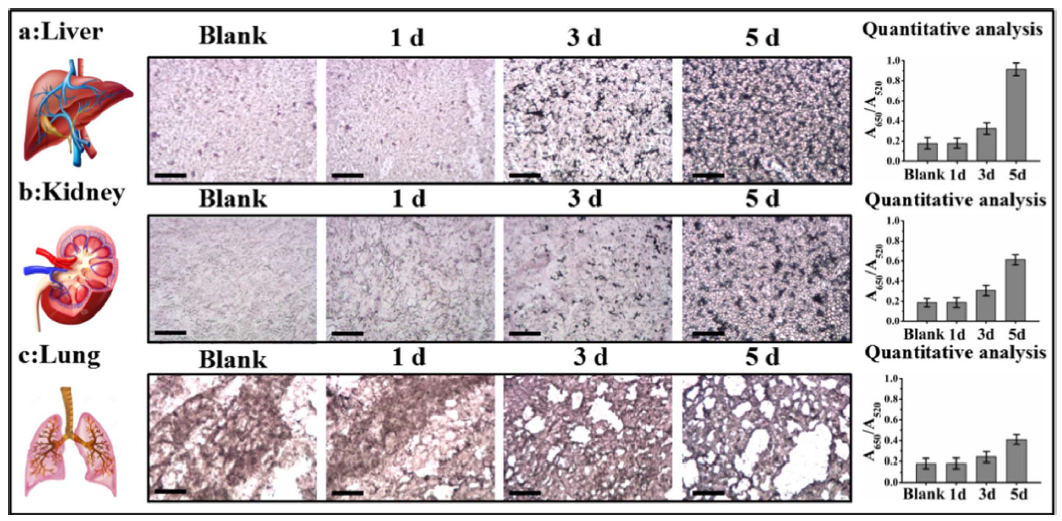 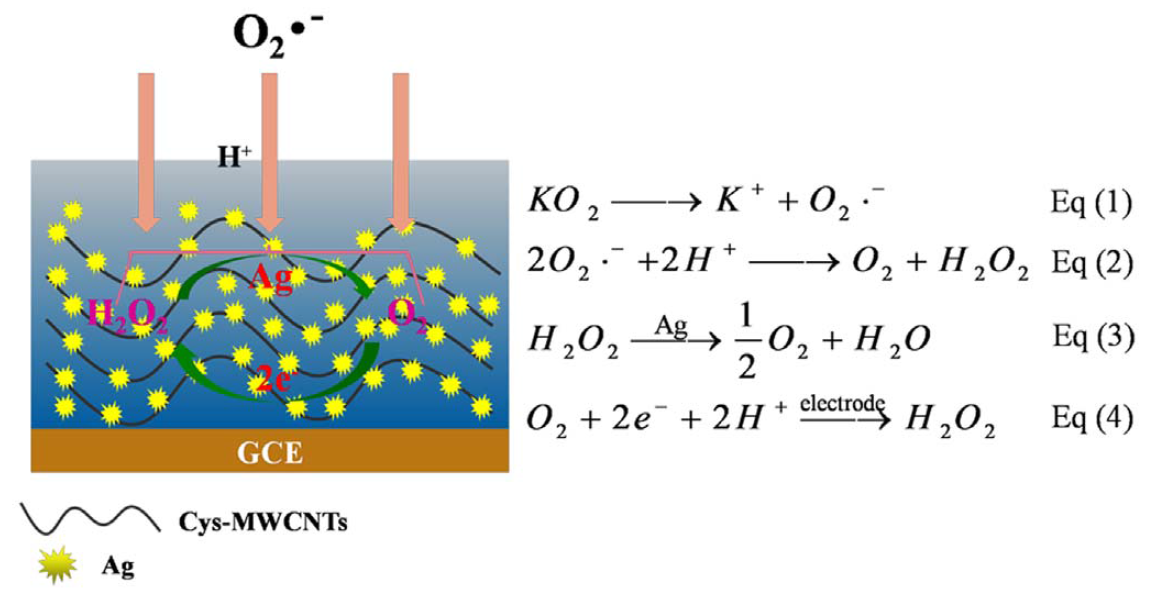 Biosens. Bioelectron. 2017, 90, 39.
Anal. Chem. 2017, 89, 8140
[Speaker Notes: 简化的液/液界面上ZnTArP-HQ双分子反应电子转移过程(SECM反馈模式)]
研究三：纳米材料与环境和健康
区域环境分析及可视化检测(Hg2+, Cr3+)
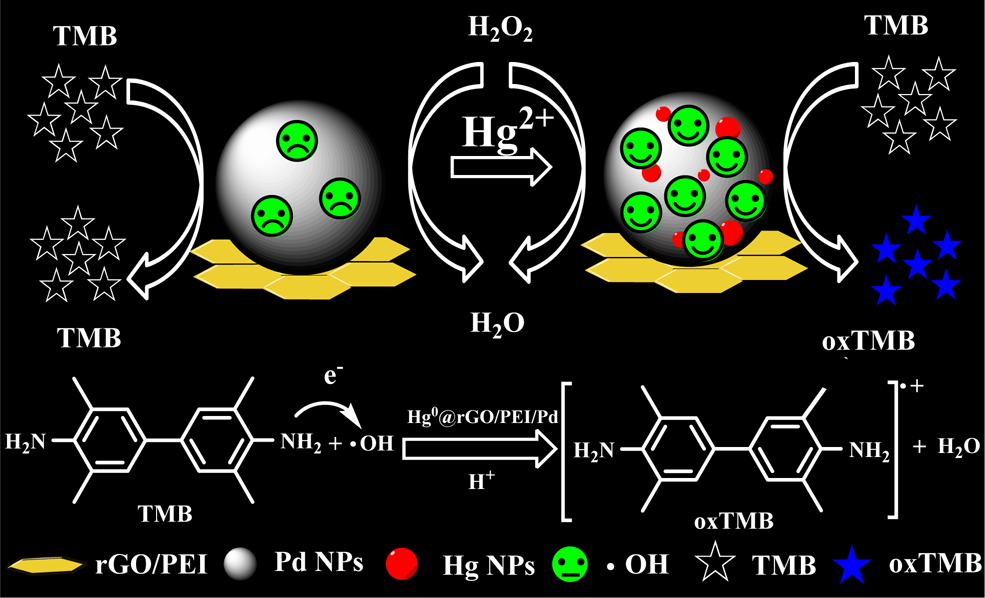 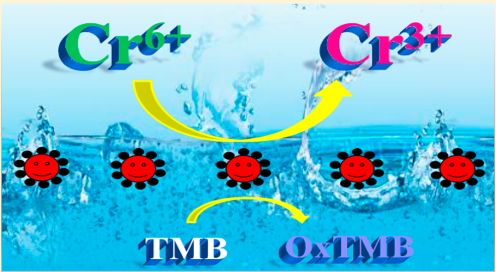 Anal. Chem. 2019, 91, 4031.
Anal. Chem. 2017, 89, 3538.
介孔聚合物、分子印迹和氧化石墨烯复合材料在样品前处理的应用研究
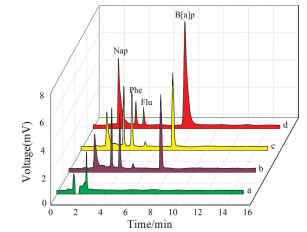 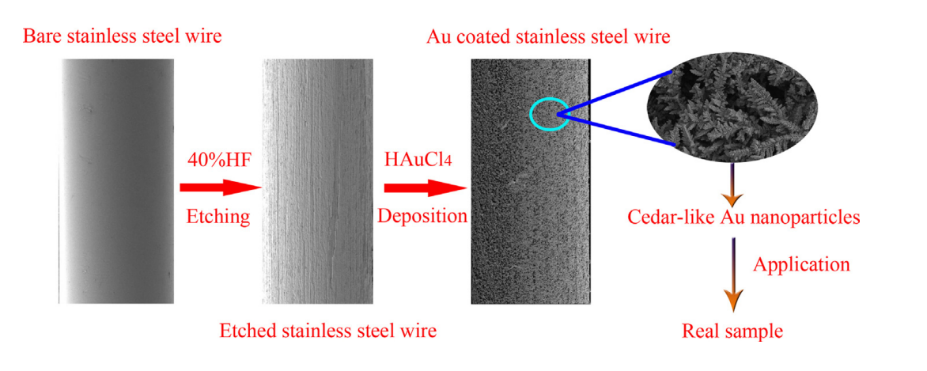 J. Chromatogr. A, 2018, 1537, 35.
J. Chromatogr. A, 2017, 1479, 40.
研究四：新型功能材料与分析科学
开展了等离子体高吸收性树脂和自愈合凝胶的应用研究
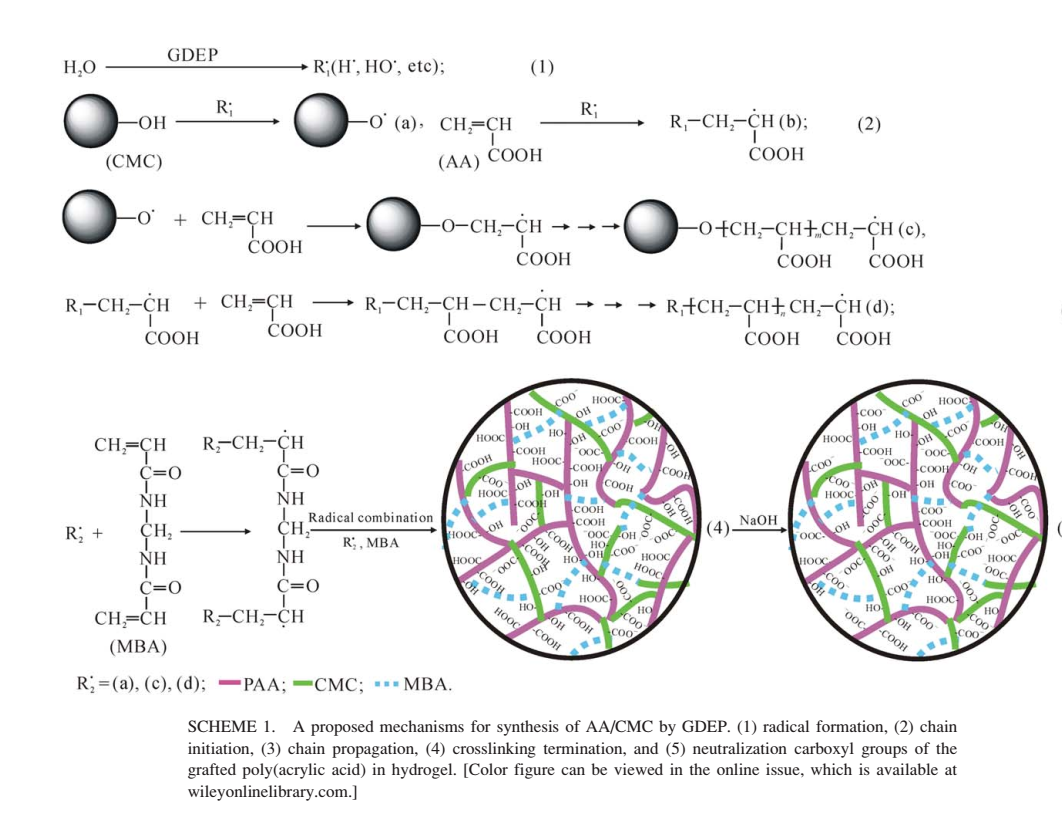 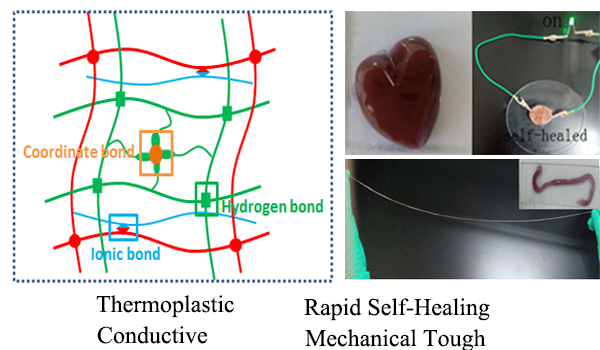 J. Chromatogr. A, 2016, 1468, 33.
ACS Appl. Mater. Inter., 2017, 9, 11134.
界面电荷转移行为对于能源材料性能的研究
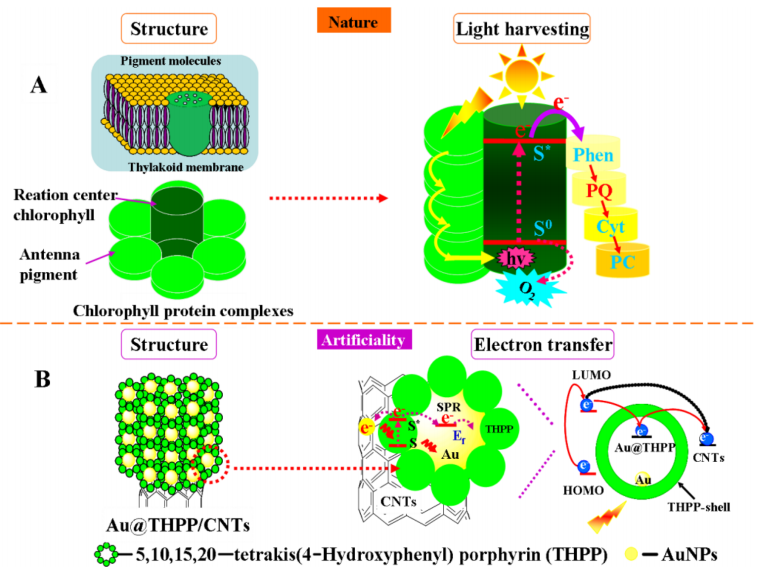 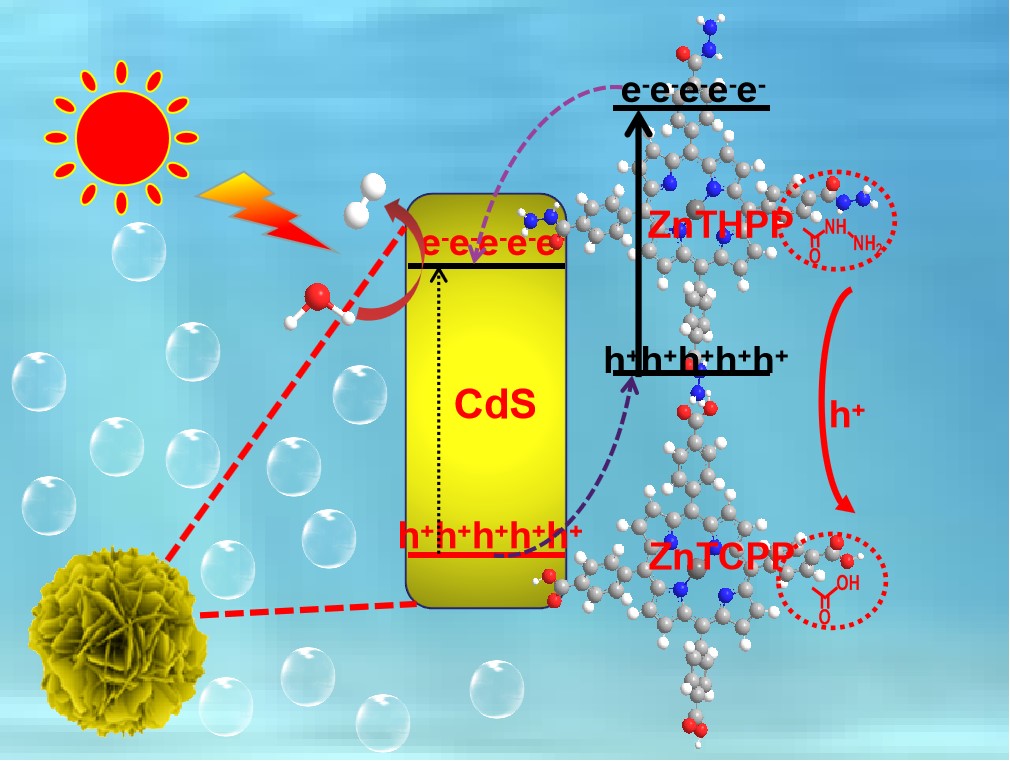 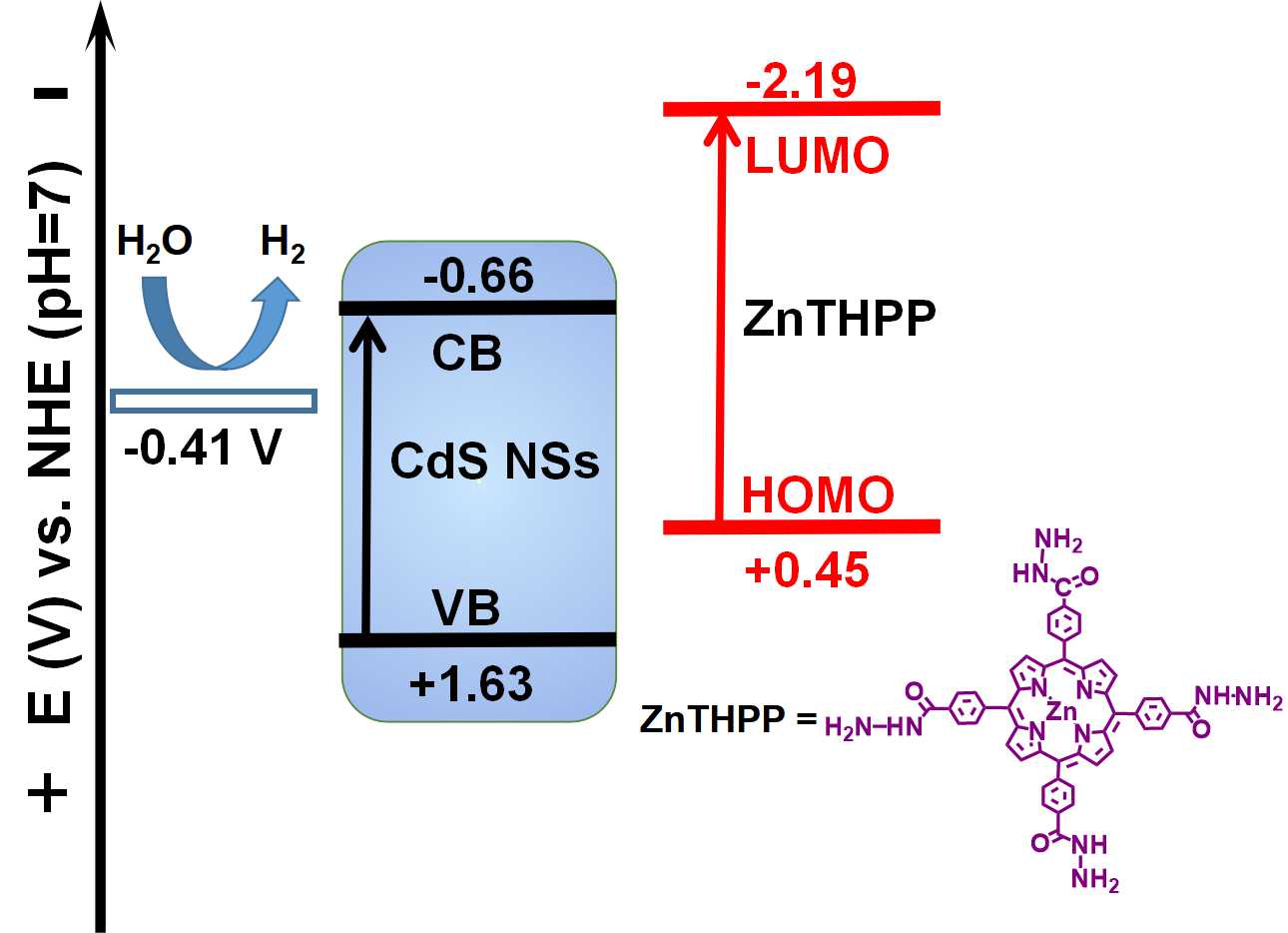 Advanced Functional Materials, 2019, 1902992.
J. Phys. Chem. C, 2016, 120, 919.
[Speaker Notes: 9、丙烯酸/羧甲基纤维素高吸水性树脂水凝胶电解仪等离子体的合成、表征和肿胀的行为。
10、使用辉光放电电解等离子体的高吸收性树脂
11、自愈合凝胶]